火车轮对的检测装置
----三组
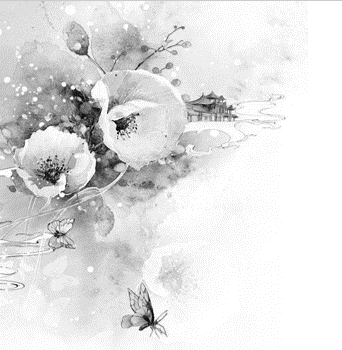 市场状况
现有轮对
检测装置
试验周期长
消耗能源多
只能够对轮对进行磨合试验及径向加载试验
无法模拟轮对在轨道上运行和转向时的工况
无法模拟轮对承受的因道路不平顺产生的冲击载荷
不能检测轮对转速、扭矩、应力等轮对综合性能
研究目的
现有轮对试验检测装置的缺陷：
      无法模拟轮对在轨道上运行和转向时的工况，很少可以对轮对进行轴向加载。
      不能检测轮对转速、扭矩、应力等轮对综合性能。
      试验周期长消耗能源多，在倡导低碳消耗节能减排的今天，作为研发人员我们有义务研制一款更加环保更加节能的轮对试验检测装置，将一部分试验排放热量进行循环利用，为经济社会发展做出更大贡献。
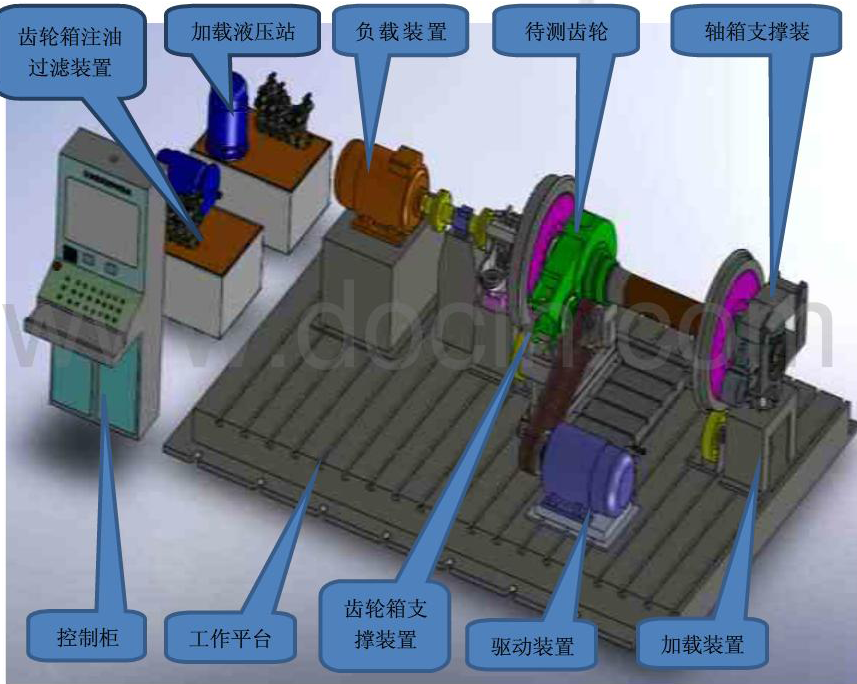 检索过程及评估
检索要素表：
第一次通过块检索结果文献数量比较大，匹配度很低。这时候选择精简关键词的方式，得到第二次检索要素表。
检索过程及评估
检索历史记录如下：
(009)	  2017-08-16 12:42:14	  F TX 火车 <hits:8901>
(010)	  2017-08-16 12:42:37	  F TX 动车 <hits:110438>
(011)	  2017-08-16 12:42:52	  F TX 高铁 <hits:5626>
(012)	  2017-08-16 12:43:12	  F TX 列车 <hits:18298>
(024)	  2017-08-16 12:51:05	  J 9+10+11+12 <hits:140849>
(016)	  2017-08-16 12:44:50	  F TX 轮对 <hits:14487>
(021)	  2017-08-16 12:46:37	  F TX 检测 <hits:986832>
(022)	  2017-08-16 12:46:52	  F TX 测量 <hits:428738>
(023)	  2017-08-16 12:47:12	  F TX 测试 <hits:264429>
(025)	  2017-08-16 12:54:23	  J 21+22+23 <hits:1451141>
(026)	  2017-08-16 12:55:00	  J 16*24*25 <hits:289>
通过第二次检索，
文献数量在合理范围内
检索过程及评估
第一次查全验证：

(029)	  2017-08-16 15:56:47	  F IN 朱世鹏 <hits:25>   	  
(027)	  2017-08-16 15:53:57	  F AN 
200120004623+200020038273+200120027492+200120027489+200120027490+200120027491+200120027493+200210029566 <hits:8>第一次查全样本文献集构建
(028)	  2017-08-16 15:54:20	  J 26*27 <hits:2>第一次查询评估 2/8
通过第一次查全验证，命中率较低
检索过程及评估
第一次修正关键词，块1增加 铁道车辆、铁路车辆
(032)	  2017-08-16 16:00:39	  J 9+10+11+12+31+32 <hits:142618>
(033)	  2017-08-16 16:03:15	  J 16*32*25 <hits:334>
(034)	  2017-08-16 16:04:42	  J 33*27 <hits:8>第一次修正后查询评估 8/8
通过第一次修正关键词，命中率100%
检索过程及评估
第二次查全验证：
(035)	  2017-08-16 16:10:19	  F PA 成都铁安科技有限责任公司 <hits:90>
(036)	  2017-08-16 16:11:36	 FAN 201320813084+201420513972+201610606086+201520980908+201610794118+201511033171+201310554868+201410385557+201510867557+201510870579+201520046871+201621027682+201520981198+201420804214+201610211527+201510867015+201410454076+201520982012+201410454067+201621022218+201621025782+201520980974 <hits:22>
(037)	  2017-08-16 16:12:52	  J 33*36 <hits:19> 第二次查询评估 19/22
检索过程及评估
第三次查全验证
(038)	  2017-08-16 16:19:21	  F IC B60B <hits:18752>
(039)	  2017-08-16 16:20:06	  J 33*38 <hits:328>第三次查询评估328/334

自此完成检索，通过检索过程，了解了块检索相关流程和查全验证的方式，对于专利检索分析的基础工作受益无穷。
专利申请时间趋势图分析
2009年之前火车轮对检测装置专利数量特别少原因：
第一、国内高校、科研院所、技术企业技术水平有限，现阶段轮对检测对象主要为普通火车轮对，利用手工检测可以满足基本使用需求；
第二、此阶段动车组轮对完全依赖进口，由于中华之星动车组项目失败，刘志军叫停动车组国产化项目，不允许自行设计使用国产轮对，自然无单位设计轮对检测装置；
第三、此阶段动车组轮对没有相应的国家标准、自然无法设计与之配套的轮对检测装置；
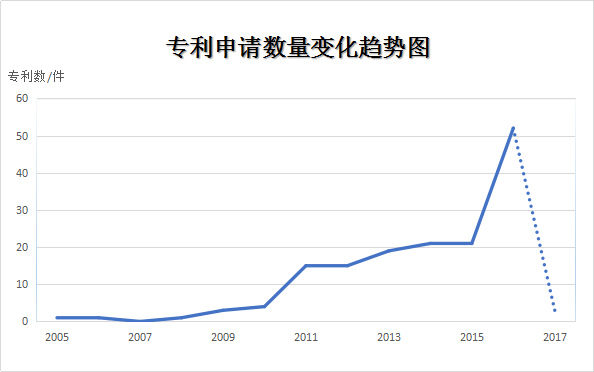 专利申请时间趋势图分析
2009-2010年火车轮对检测装置专利数量有所突破原因：
第一、此阶段刘志军通过丁书苗掌控的智奇铁路设备有限公司成立，动车组轮对完全被志奇公司垄断，其他企业不允许设计生产动车组轮对，火车轮对检测装置专利主要由刘志军系单位控制；
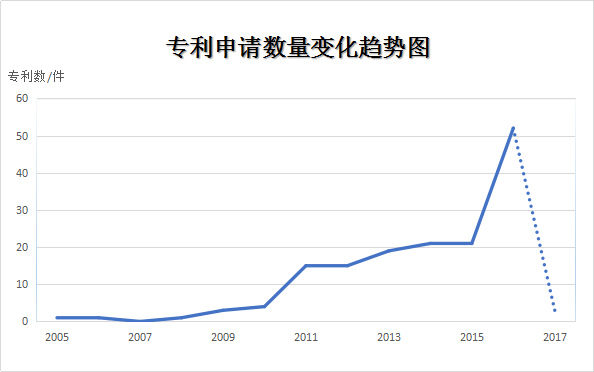 专利申请时间趋势图分析
2011-2015 年火车轮对检测装置专利数量稳步增长原因：
第一、刘志军落马，公众企业逐步发现轮对检测领域的技术空白；





第二、铁路总公司重新开启动车组国产化项目、各高校科研院所、技术企业相继开始技术攻关；
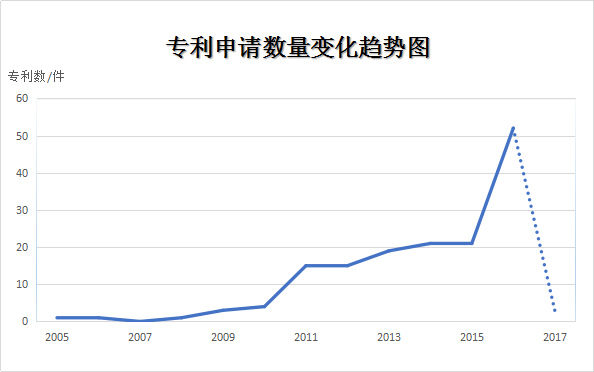 专利申请时间趋势图分析
2016年火车轮对检测装置专利数量大幅度增长原因：
第一：一带一路战略提出，中国高速铁路发展迅速，在国际上获得多个大订单，各单位卯足干劲，希望在高铁技术领域分一杯羹。





第二：中国高铁铁路技术已经达到前列。
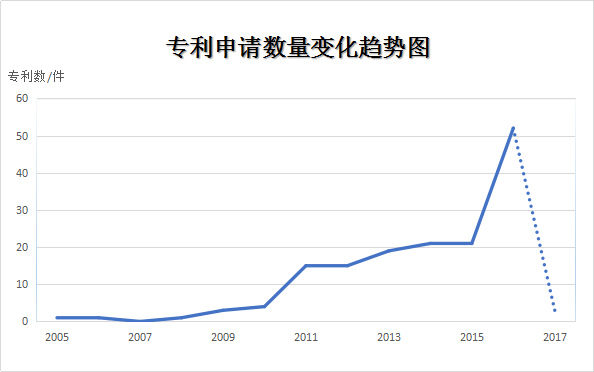 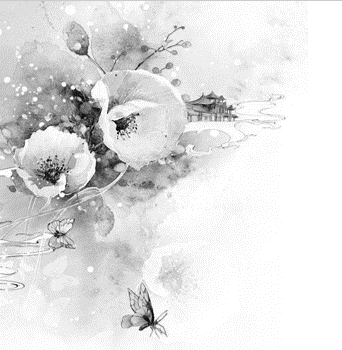 技术构成
1
便携式测量
技术手段
2
静态检测法
接触式自动测量
动态检测法
3
非接触式自动测量
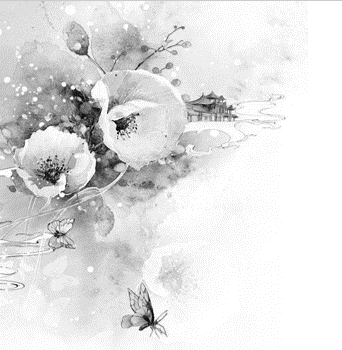 静态检测法主要是针对车辆在检修过程中对轮对参数进行全面的检测和测量工作。而动态检测法主要针对车辆在运行过程中对轮对状态进行实时监测和故障诊断，通常也称为车辆轮对的在线测量工作。
便携式测量
接触式自动测量
非接触式自动测量
该测量方式主要对轮对的几个或者单一的几何尺寸展开测量工作，主要工具为各种传感器
该测量方式能够支起轮对并且推动其旋转，对几何尺寸的测量工作主要可以采用多种接触式传感器。
主要采用CCD技术和激光传感技术，不但能够实现车辆轮对的在线检测工作，同时还具备非接触和检测速度快的优点
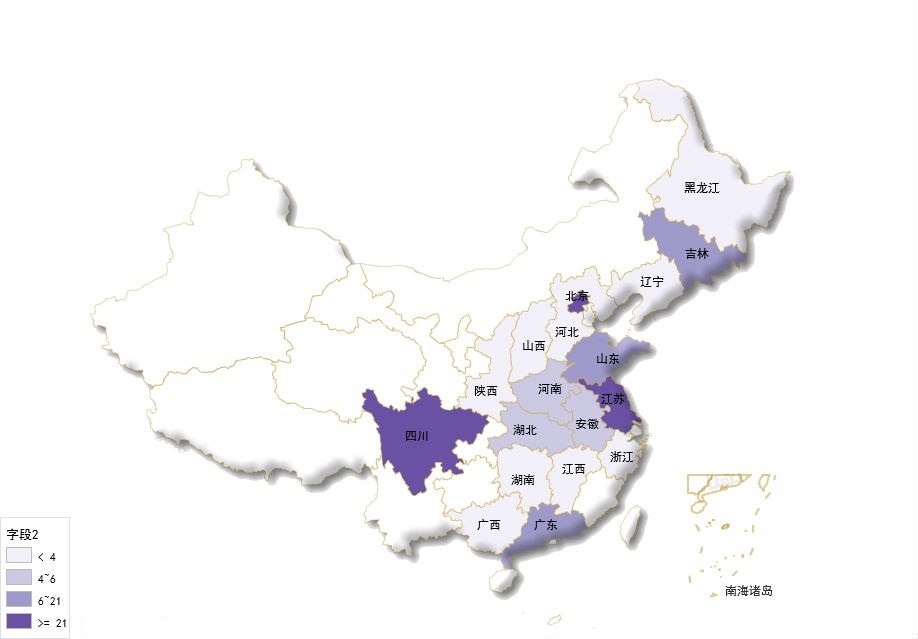 北京、四川、江苏、山东、广东、吉林等对火车轮对检测装置比较多，同时也说明该地区对火车轮对检测装置的研究技术和重视。
POWEPOINT TEMPLATE
Company or person name
技术效果
1.检测轮对应力应变
2.检测轮对运行情况
3.其他检测三种情况
    以上几种自动检测轮对几何尺寸及磨耗测量装置,人机界面友好,操作简单，并自动纪录、打印、存档、 报警的检测装置，实行自动化管理。
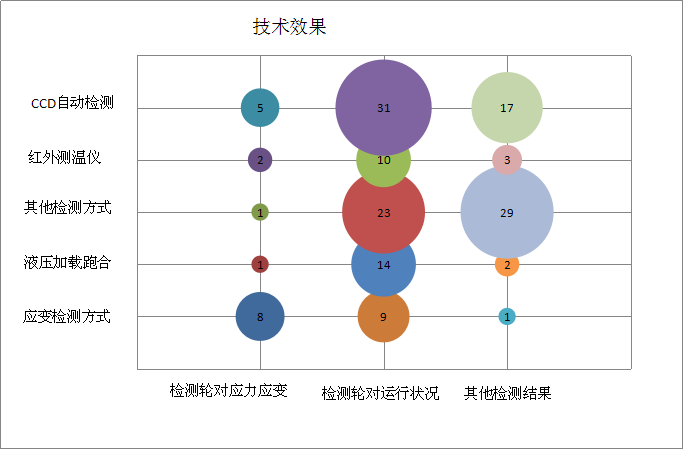 五、结论和建议
（1） 2005年之后，相关专利的申请专利数量呈明显增加趋势；
（2） 专利申请集中分布在北京、四川、江苏三省，发明专利居多；
（3） 技术手段主要采用CCD技术和激光传感技术；
（4） 国内轮对检测装置行业专利申请来看起步较晚，检测手段还不够完善，多以静态模拟检测为主。
未来的研发方向
设计中应采用计算辅助检测及研发期过程的模拟检测；
使用中采用高科技手段实现检测装置的科技化，智能化，实现实时的动态监测功能。
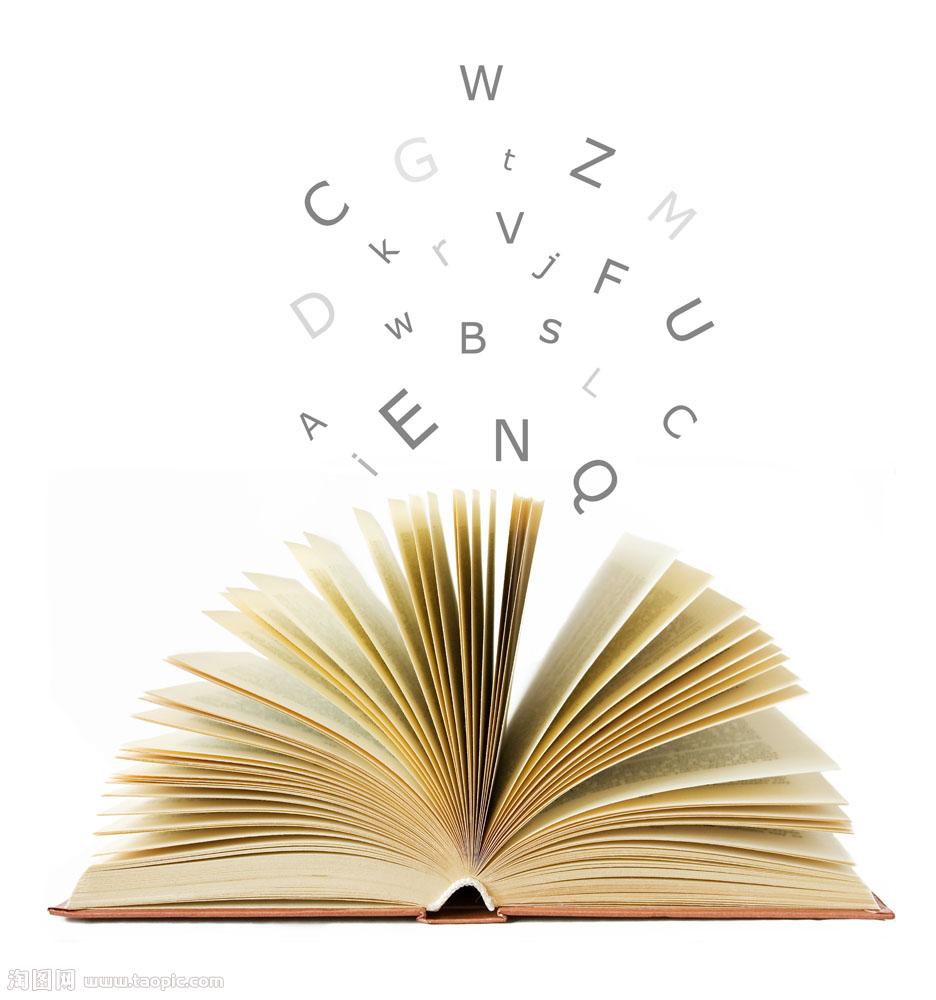 六、体会与感受
通过这几天对火车轮对检测装置的检索与析，让我们由之前的一知半解到今天深刻而全面的了解，也很庆幸我们组选择了轮对作为专利分析对象。
轮对是一个关乎大家生命财产安全的小东西，但就是
这么一个小小的配件，却让国内外那么多的专家学者
费劲毕生精力去探究，不由得对这些科学家的辛勤与
付出表示深深的敬意。
我们第三小组的成员有程航、邵悦、谭邦俊、吴芳、高雅、杨欣、李云、段永成、邢丽平和范凡康。感恩每一位成员，让我们小组一起成长。愿友谊长存，谢谢你们！
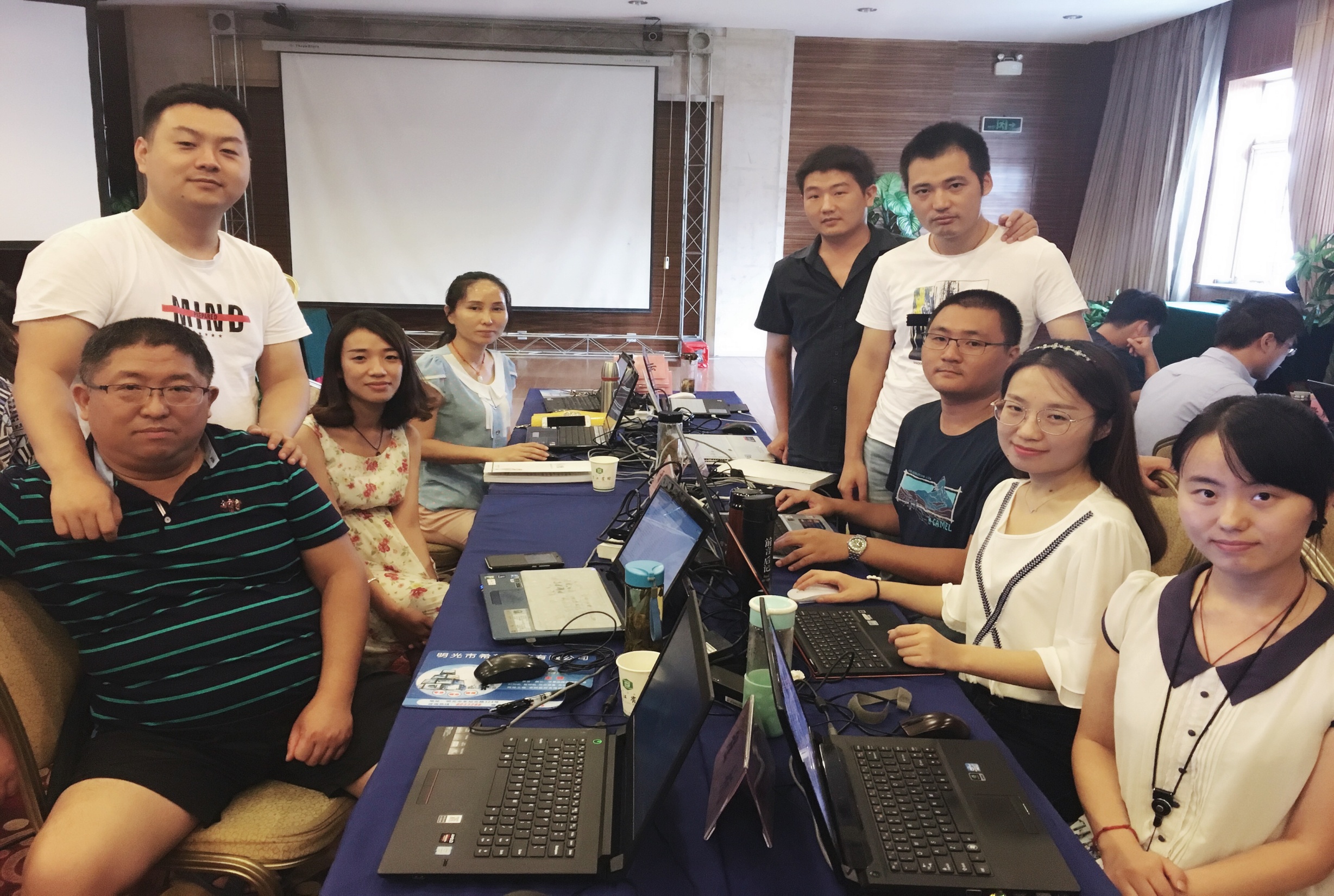 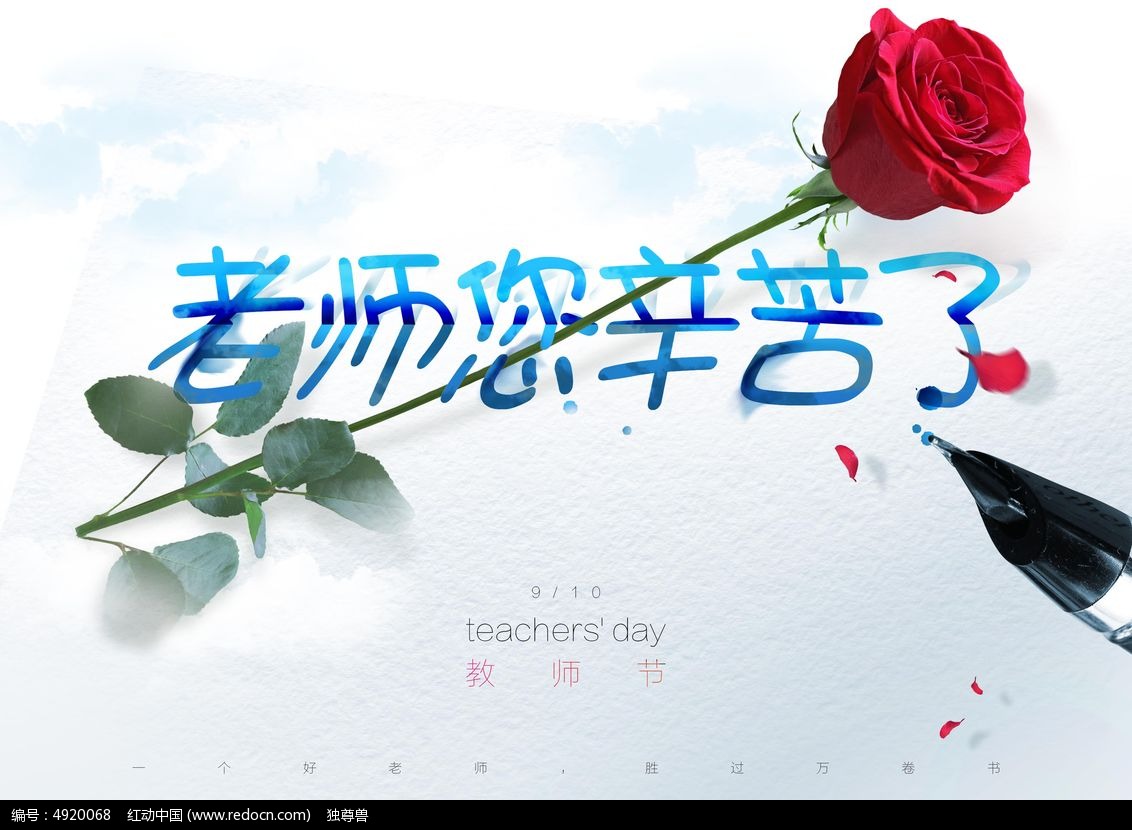 非常感谢我们安徽省知局举办这次培训，老师们手把手一步步的交我们如何去检索和分析专利，连做图表和作报告的方法也是毫无保留的都教给我们。对我们企业和地方政府的专利分析工作提供了很大的帮助，再次表示感谢！！！
THANKS !